Standards 
Maple: 1” thick and 1.25” thick. 
Stains: 
Aged Ash 
Early American 
Mocha 
Jacobean 
Ebony 
Base Colors: 
All available standards below.
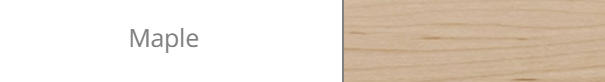 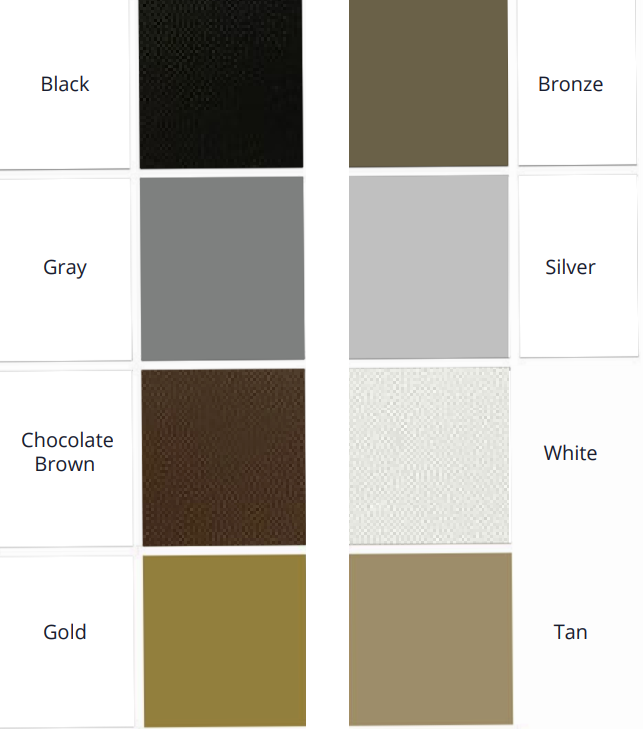 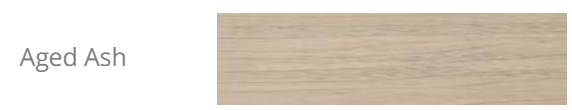 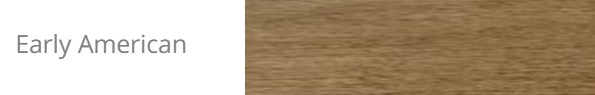 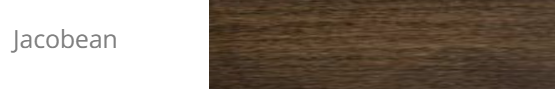 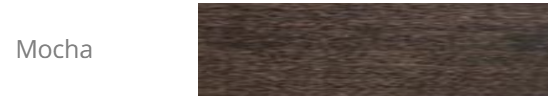 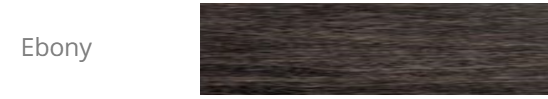 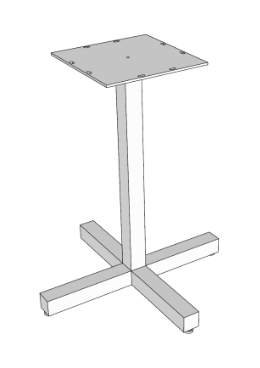 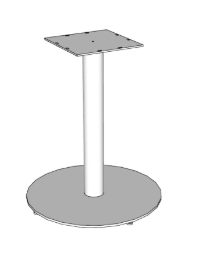 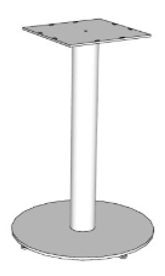 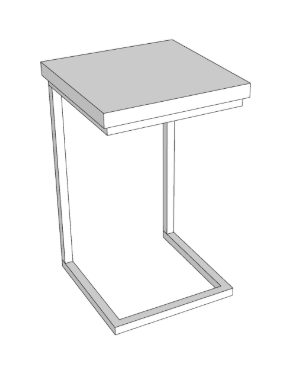 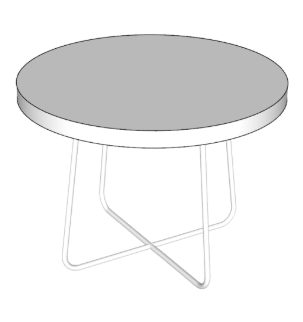 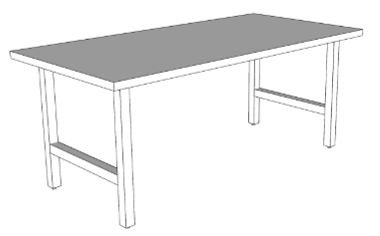 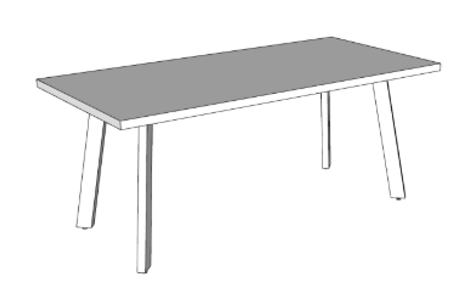 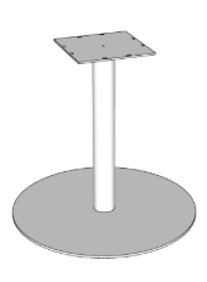 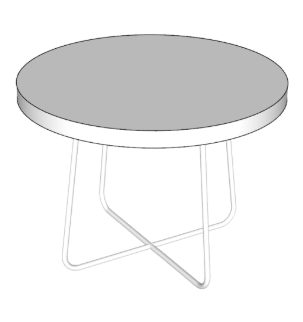 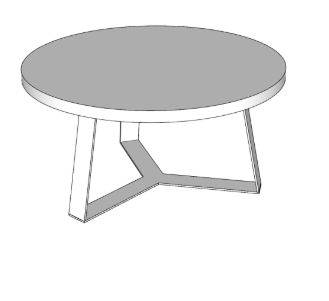 Prices good through 12/31/2024.
Cafe Table Design A (Pedestal Base, Cross Style, 2”Square Tube w/Levelers) 
Square or Round Top
48”W x 29.5”H x 1.25” TH. 
30”W x 29.5”H x 1.25” TH.
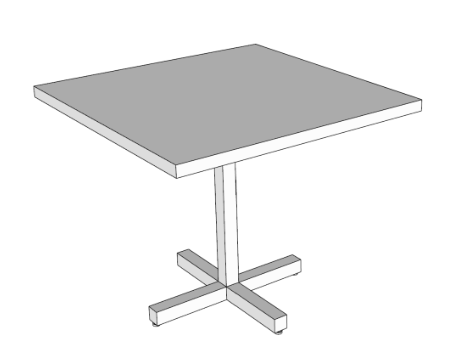 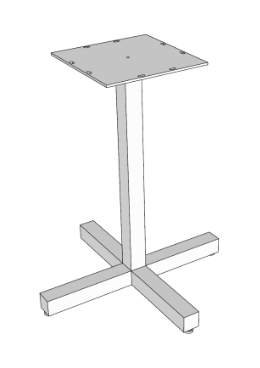 Cafe Table Design B (Pedestal Base, 20” Round Disc (30” top) and 30” Round Disc (48” top)). 
Square or Round Top
48”W x 29.5”H x 1.25” TH. 
30”W x 29.5”H x 1.25” TH.
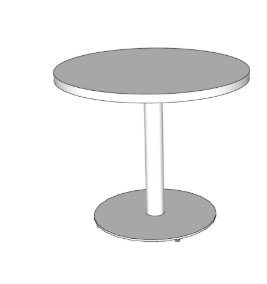 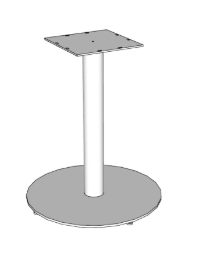 Cafe Table - Bar (Pedestal Base, 20” Round Disc) 
Square or Round Top
30”W x 41.5”H x 1.25” TH.
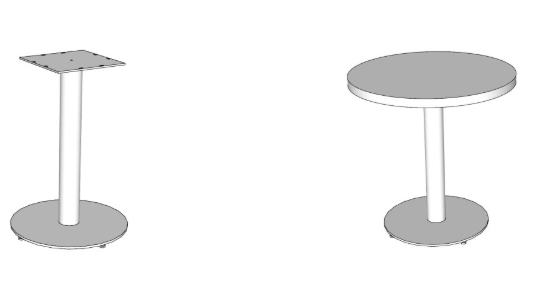 End Table – Square (Laptop Table 1” Square Tube) 
18”W x 25.5”H x 1”TH. 
16”W x 25.5”H x 1”TH.
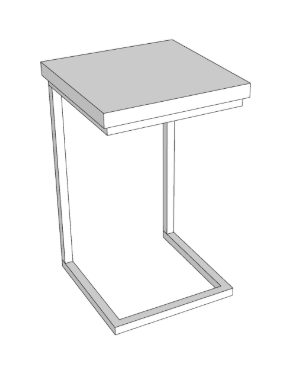 End table – Round (1/2” Rod Cross) 
24”W x 17.5”H x 1”TH. 
16”W x 17.5”H x 1”TH.
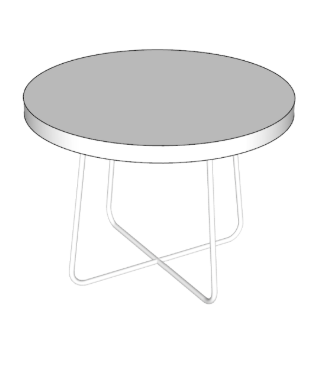 Community Table Design A (H-Leg 2” Square Tube)
Rectangle
36”W x 96”L x 29.5”H x 1.25”TH. 
36”W x 76”L x 29.5”H x 1.25”TH.
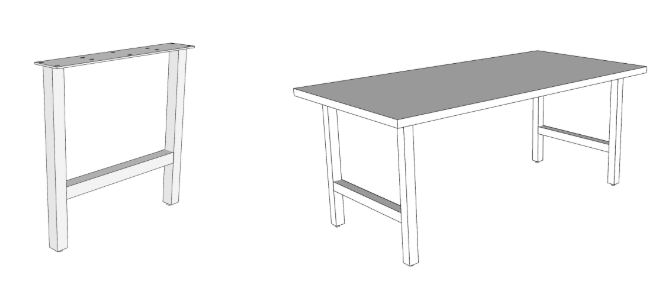 Community Table Design B (Post Leg, 3" x 1.5" Rectangular Tube, angled 10 degrees)
Rectangle
36”W x 96”L x 29.5”H x 1.25”TH. 
36”W x 76”L x 29.5”H x 1.25”TH.
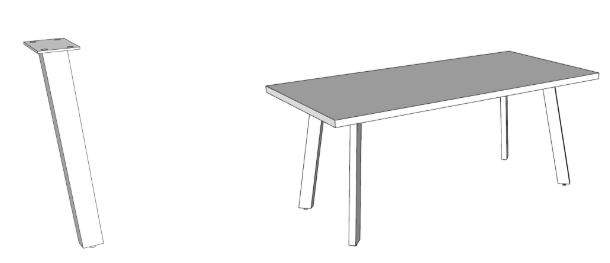 Community Table Design C (Pedestal Base, 30" Round Disc)
Round
54”W x 29.75”H x 1.25”TH.
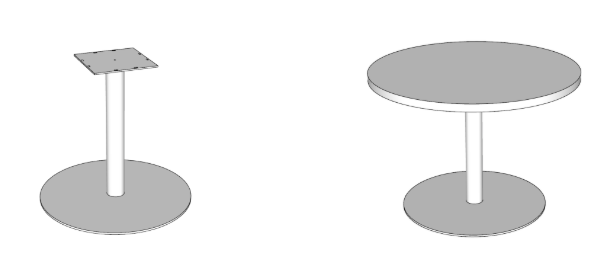 Coffee Table Design A (1/2" Rod Base) 
Round
40” W x 17.5”H x 1.25”TH. 
32” W x 17.5”H x 1.25”TH. 
24” W x 17.5”H x 1”TH. 
16” W x 17.5”H x 1”TH.
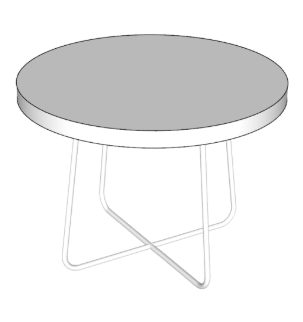 Coffee Table Design B (Y-Base, 3" Flat Stock, angled 10 degrees)
Round
40” W x 17.5”H x 1.25”TH. 
32” W x 17.5”H x 1.25”TH. 
24” W x 17.5”H x 1”TH. 
16” W x 17.5”H x 1”TH.
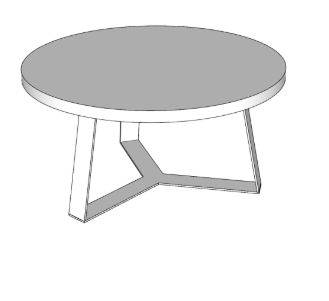